Managing Personal Stress
Time & Stress Management
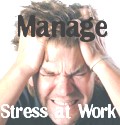 Time and Stress Management: is one of the most important and yet neglected aspect of the American corporate world.
Main cause of workplace stress
It is safe to indicate that the main cause of workplace stress is incompetence in management.

Management incompetence: is mostly due to “bad interactions” between the employees and their immediate supervisors. Unharmonious relationships between supervisor manager and employees result in stress of the employees, as well as in effective managerial decision made by the supervisor.
Positive & Negative Effects
According to Kurt Lewin: any workplace is charged with numerous forces- which can either have positive or negative effects on a worker, which in turn can either improve or impede the performance of the worker.
In this environment if the negative forces are not restrained, they may cause pathological results, for example, mental problems, anxiety and even heart problems.
How People React?
Many people react to stress differently;

 If the stress agent (that which cause stress) is strong, psychologically the worker may feel confused.

 Physiologically, a stressful work environment could severe increase in blood pressure and heart rate.
Five Reactions as Defense Mechanism
A worker in a stressful environment may develop any of following FIVE reactions as defense mechanism. One is being “aggression” toward individual or objects. Second a worker may “regress” in adopting childish behaviors. Thirdly “repression” which cause the individual to minimize or deny the stress. Fourthly “withdrawal” which is closing of oneself, in order not to interact with others. And finally “fixation” which is the act of persistence on an action which produce no result.
Strategies to cope with stress
Enactive – creating a new environment in which the    stress does not exist.

Proactive – enhancement of one’s overall capacity to handle stress and increase personal resiliency. 

Reactive – developing short-term techniques to eliminate stress, these are strategies that are temporary, and are used as on-the-spot remedies.
There are FOUR kinds of stress agents
Time: being under pressure to meet a deadline.

Encounter: unpleasant and sometimes dangerous interactions between individuals. 

Situational: undesirable and problematic conditions at home and/or at work.

Anticipatory: conflicts which have a high degree of probability to occur which have not yet occurred yet.
Effective Time Management
Spending time on urgent matters as well as an important matters.

Ability to distinguish what is urgent and what is important. 

Concentrating  on “Results” and not on “Methods”.

Saying “NO” to tasks which are not important-to make time for urgent and important matters.
Efficient time management techniques for workers
There are 20 different techniques- hereunder we list some important ones:

Selective Reading- for people who have too much to read.
Being organized- by making a list.
Creating priorities for tasks.
Multi-tasking: doing several unimportant works at the same time, while focusing on ONE important task.
Dividing large projects in small parts to avoid feeling overwhelmed. 
Setting deadlines for oneself to achieve goals big or small efficiently.
Not to stress on one “Thing” continuously.
Time management efficiency for managers:
There are about 20 suggestion- some are listed as the following:

1- holding short meetings at the subordinates' offices- to keep them on alert.
2- delegating smaller tasks to others.
3- important to start meetings on time.
4-each meeting has to be within a time limit.
5-having a quite place to work- where interruptions are absent.
Collaboration to avoid unpleasant environment:
Very important to create a small community of workers.( small group helps people to bond and work towards a common goal)
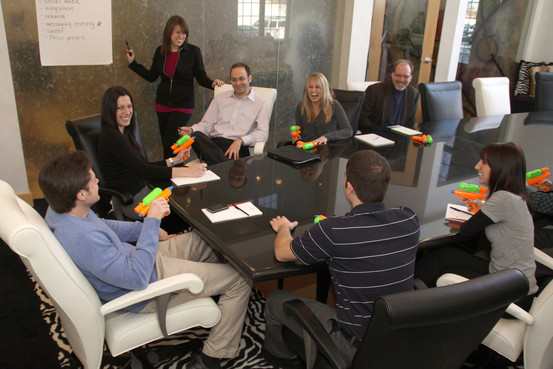 Emotional intelligence for managers
Creating a good interaction with co-workers and this is achieved by:
Having a good perception of other people's characters and personalities.
Understand other people's emotional state.
Having social graces.
Ability to resolve inter-personal problems.
Eliminating anticipatory stressors
Prioritization putting the most important task first and less important ones last.

Goal setting having the clarity of vision recognize what is the real goal.

Small victories major goals must be divided into smaller goals , for smaller goals bring about small victories and small victories become the achievement of the major goals.
Having Resilience to Handle Stress
This resilience is achieved by having a balanced life; A balanced life is achieved by having:

A Physiological Resilience
   - cardiovascular conditioning ( exercising as often as possible)
   - dietary management ( avoiding over consumption of food)
   - reducing the intake of fat 
   - having a relaxing time during a meal
   - avoiding alcohol
Cont’
A Psychological Resiliency 
  - Hardiness  having a personality that can handle high levels of stress
  - creating a behavioral balance for people who have type A personality  
  - setting aside time necessary for " deep relaxation"
  - having small-wins strategies ( as discussed earlier)
THE END
Gaining Power & Influence
To get a project off the ground and achieving it
Having the skills to influence other to accept your     plan.

Empowering others.
Good Management is based upon
Ability to exercise power wisely and not being afraid of it.

NOT to ABUSE POWER that is to say-not having "all" the power in an organization BUT wisely distribute power.
A good LEADERSHIP is due to
Having the ability to exercise power.

 Having the ability to empower others.

( True power is not having authority over others BUT              being able to get things done.)
Sources of personal power
Expertise ( technological sophistication of an individual) 
 Legitimacy action and decision that are credible to others
 Attraction ( peasant behavior, physical attributes, charm)
 Making a strong EFFORT
" positional” Power Source
In which case - the power of an  individual in an organization is relevant to his/her position within the organization.
Power position is relevant to
Centrally positioning oneself within an organization- so that networking with many people become possible.
 Having the freedom to make decision.
 Visibility of oneself to people who are influential.
 Being associated to activities that are crucial to the organization.
Transforming Power to Influence
Fear of retribution ( that is to say one is influenced to act or behave a certain way out of fear)

 Reasonableness of the request ( that is to say one is influence to act based on the merit of the request)

 Reciprocity that is to say what is requested, is beneficial to all parties.
Negative Aspects of Each Strategy
Fear of Retribution dangerous, costly , and could back fire.

 Reasonableness  delicate matter; since one must have a true ability to reason logically to prove a point.

 Reciprocity a delicate matter as well ; since a good logical argumentation is needed.
Strategy of “Making Exceptions”
One of the most important and yet underestimated qualities of a good manager, or a boss his or her ability to make exceptions to the rules in order to achieve a higher purpose.

(NOT following the rules blindly is the key).
Managers must protect their core unit
A good manager will shield his/her coworkers from bad outside influences will result in:







    * strengthen his/her power base with coworker.
    * proves to the boss his/her leadership qualities.
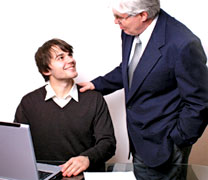 Neutralizing Retribution Strategies
- Reason Approach: logically pointing out to the supervisor that he or she is on dangerous grounds.

- Direct Approach: confront someone directly of his/her exploitations.

- Last Resort : fighting back. 
When "Fighting Back”: It is important to avoid hasty actions an words; since is a very delicate matter it must be done in a delicate fashion.
Neutralizing Reciprocity strategies used by others
Always examine the " intent" behind an offered favor and a given gift.

Directly confronting the people who use different tactics which are obviously manipulations.

Refuse to negotiate with people who use high- pressure tactics.
THE END